COMP 442 / 6421
Compiler Design
Code Generation I
Instructor:  TAs:
Dr. Joey Paquet 
Hamed Jafarpour
Dhaval Patel
paquet@cse.concordia.ca  hamed.jafarpour@concordia.ca
p_haval@encs.concordia.ca
1
Outline
Tag-based approach in code generation
Stack-based approach in code generation
Offset
Stack-based Function Call Mechanism
Moon Processor
Examples
2
Tag-based Approach in code generation
In this approach:
For each variable you allocate a memory for it
 Associatee it with a unique tag which is stored in the symbol table.
Accessing the variable (in-memory location) can be achieved by using the tag.
Advantage: Simple

Disadvantage: Cannot achieve all required functionalities
3
Stack-based Approach in code generation
If accessing all the functionalities are needed, stack-based approach is needed.
Advantage: Can achieve all requirement

Disadvantage: Complicate
4
Offest
Offset
It represent how far a variable away from a base address;
Regarding the implementation, the value of the offset can be positive or negative
For example, a member variable of a class, offset of the variable means how far this  variable’s first address away from the first address of the class;


In order to achieve code generation:

Add a new column, called offset, to your symbol table.
Calculate the offset of each data type when you add that entry into your table.
5
Offset Example
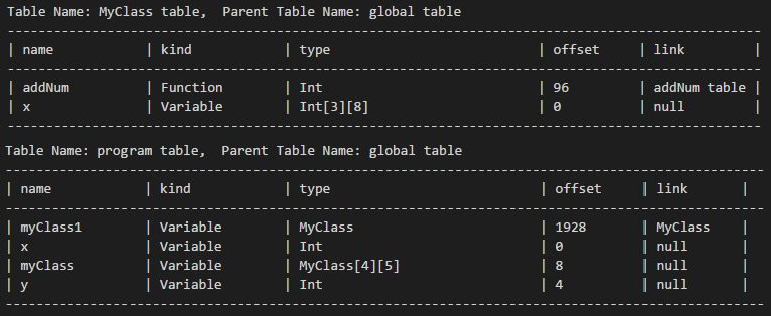 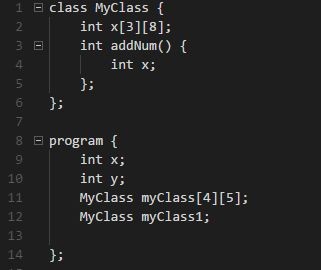 6
Stack-based Function Call Mechanism
Stack Pointer
Frame Pointer
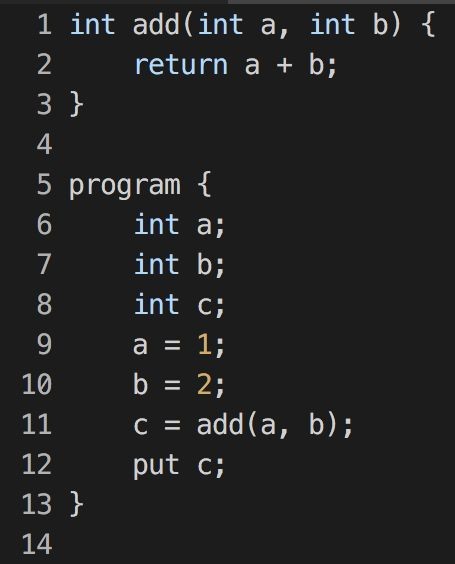 7
Stack-based Function Call Mechanism
Stack Pointer
Frame Pointer
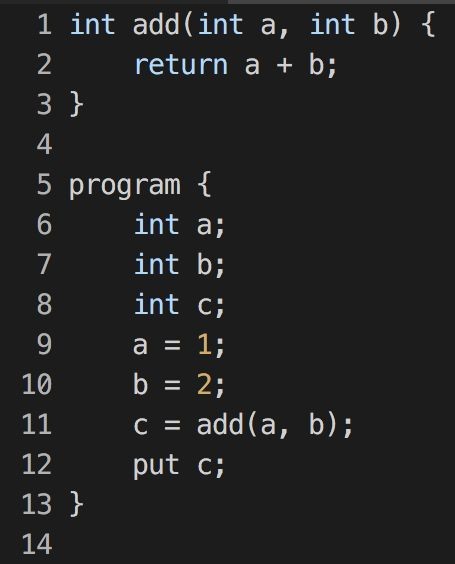 Frame pointer current function’s base  address.

Stack pointer  where the new function frame should be put.
8
Stack-based Function Call Mechanism
How you can know where you should put  a, b, c and how to locate them?
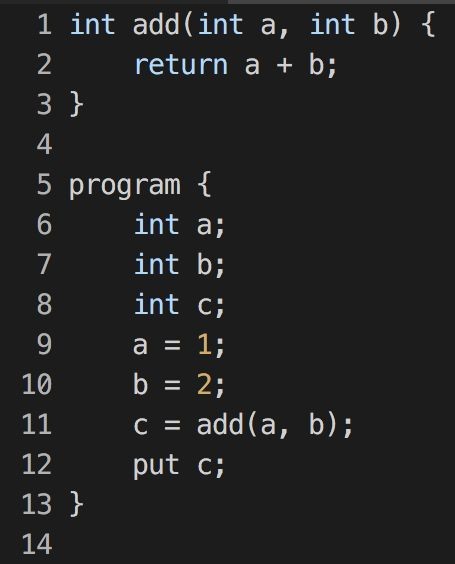 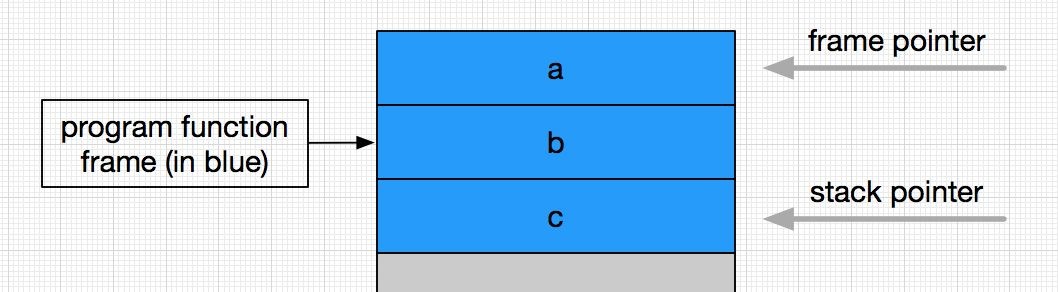 9
Stack-based Function Call Mechanism
How you can know where you should put  a, b, c and how to locate them?
Solution: Using Offset

offset → the distance from the variable cell to the frame pointer (current function’s base  address).

stack pointer → where the new function frame should be put.
10
Stack-based Function Call Mechanism
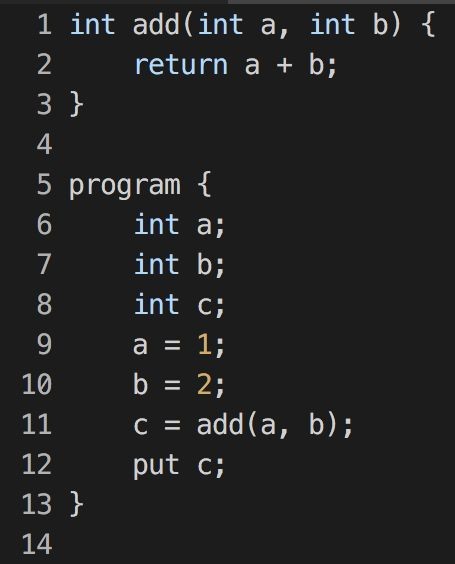 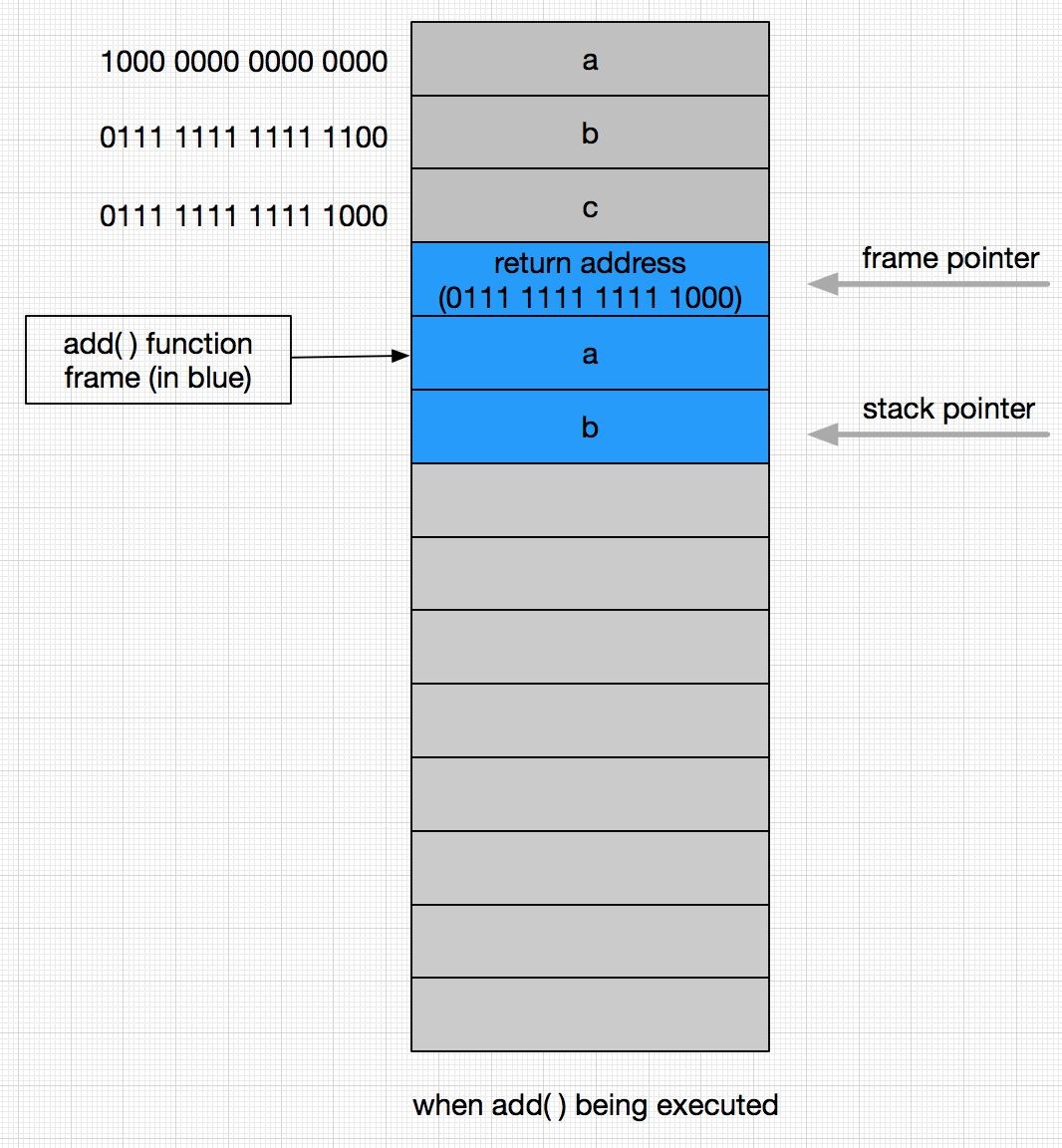 11
MOON Processor
The MOON processor is wrote by Dr. Peter Grogono in Concordia University.

It is a kind of “virtual machine” we used to run our generated  code (assembly language)

You can get the source code of Moon in the bottom of the course  website in the bellow link

https://users.encs.concordia.ca/~paquet/wiki/index.php?title=COMP442/6421_-_winter_2021

You need very basic knowledge of assembly language
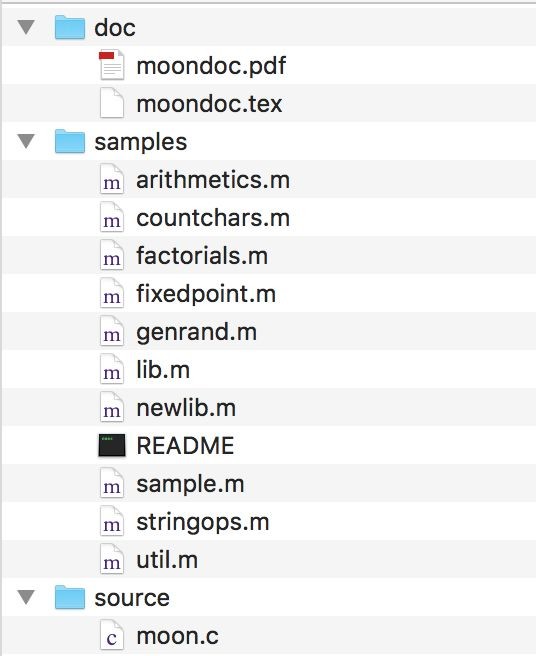 12
How to compile MOON?
You need to have a C compiler (eg. gcc)
Download the source code and unzip it
Open Terminal, change your working directory to where you put the source code
Compile it using the very basic compile command

For example, if you are using gcc, just type the following command in the terminal:

gcc [-o executable_file_name] moon.c

Note: there is a PDF file accompanying with the source code, you are strongly suggested to read that file before you ask any question.
13
MOON Processor
Important Parameters of MOON
All instructions of MOON occupy one word

There are total 16 registers from R0 to R15, R0 always contains zero

Program counter is 32-bit and contains the address of next instruction to be executed

Memory address in the range of [0, 2^31], the usable memory is less than that
14
MOON Processor
How to use MOON?
There are 4 types of instruction:
Data access instructions
Arithmetic instructions
Input and output instructions
Control instructions

Terminology
M8[K]: it denotes the byte stored at address K;
M32[K]: it denotes the word stored at address K, K + 1, K + 2 and K + 3;
An address is aligned if it is a multiple of 4;
An address is legal if the address byte exists;
The name PC denotes the program counter;
The name R0, R1, … denotes the registers;
The symbol ← denotes data transfer;

Note: the slide cannot show all instructions provided by MOON, please consult the documentation for more detailed !
15
MOON Processor
Data Access Instructions
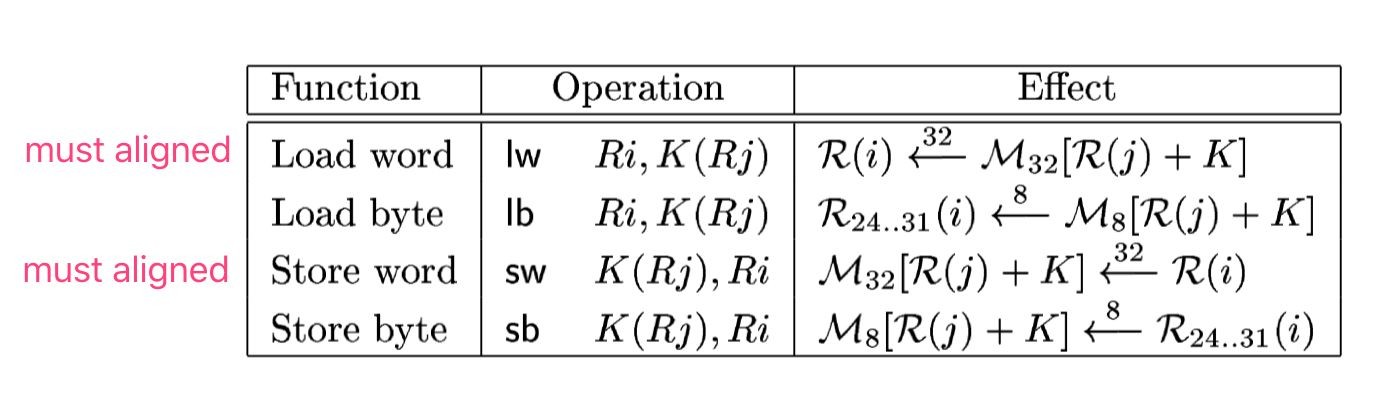 Take load word as an example:

R(i) ← 32 M32[R(j) + K] means take one word data stored in the address ( R(j) + K ) and put it into  register R(i)

where K is:  −16384 ≤ K < 16384.
16
MOON Processor
Arithmetic Instructions
There are two types of arithmetic instructions:

Arithmetic Instructions with Register Operands

Arithmetic Instructions with an Immediate Operand

Register Operands: R ( i ) ← R ( j ) + R ( k ), sum up the second and third register’s value and put the result into  the first register;
Immediate Operand: R ( i ) ← R ( j ) + k, sum up the second register’s value and the third value then put the result  into the first register;
17
MOON Processor
Arithmetic Instructions
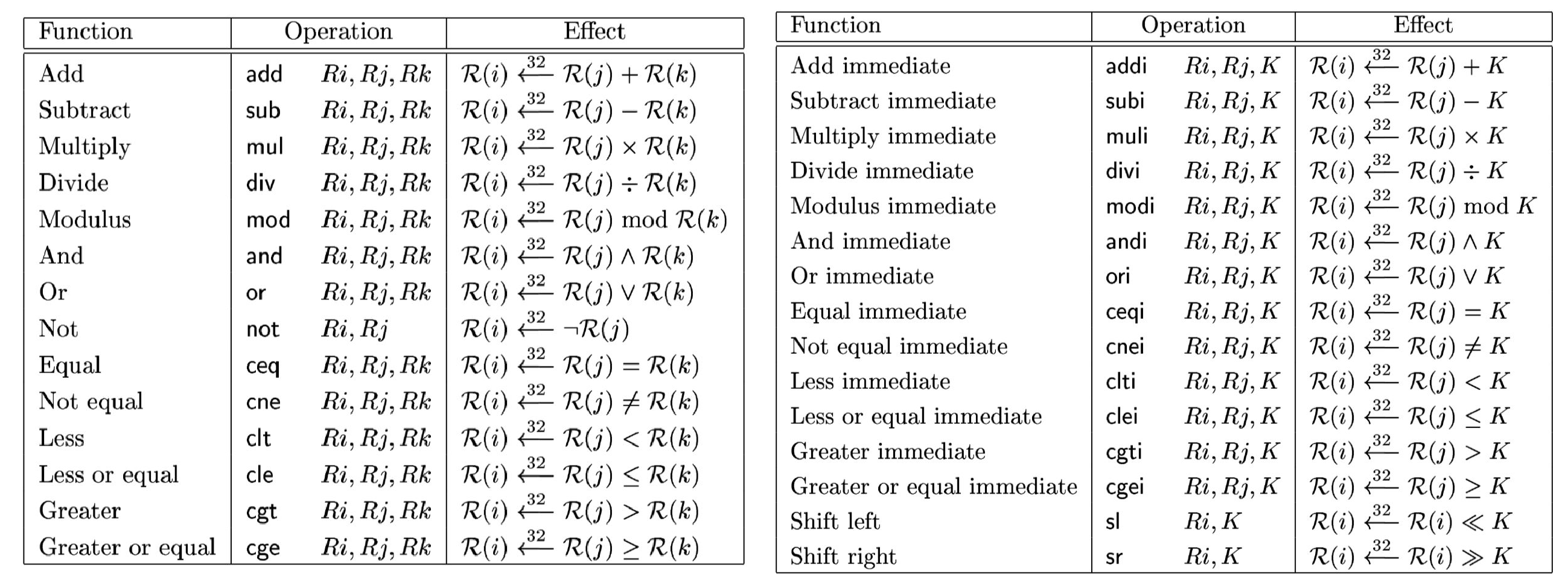 18
MOON Processor
Input and Output Instructions
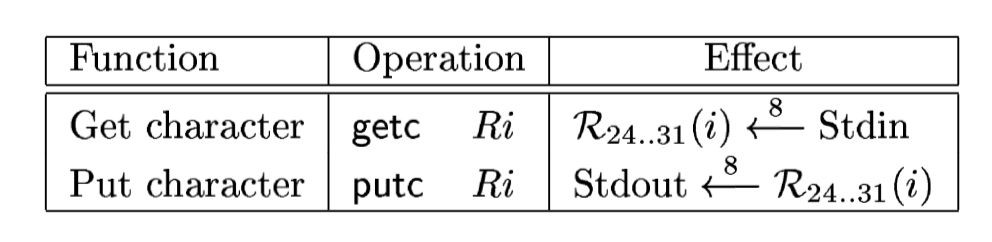 The instruction getc reads one byte from stdin, the standard input stream. Similarly,
putc writes to stdout, the standard output stream
19
MOON Processor
Control Instructions
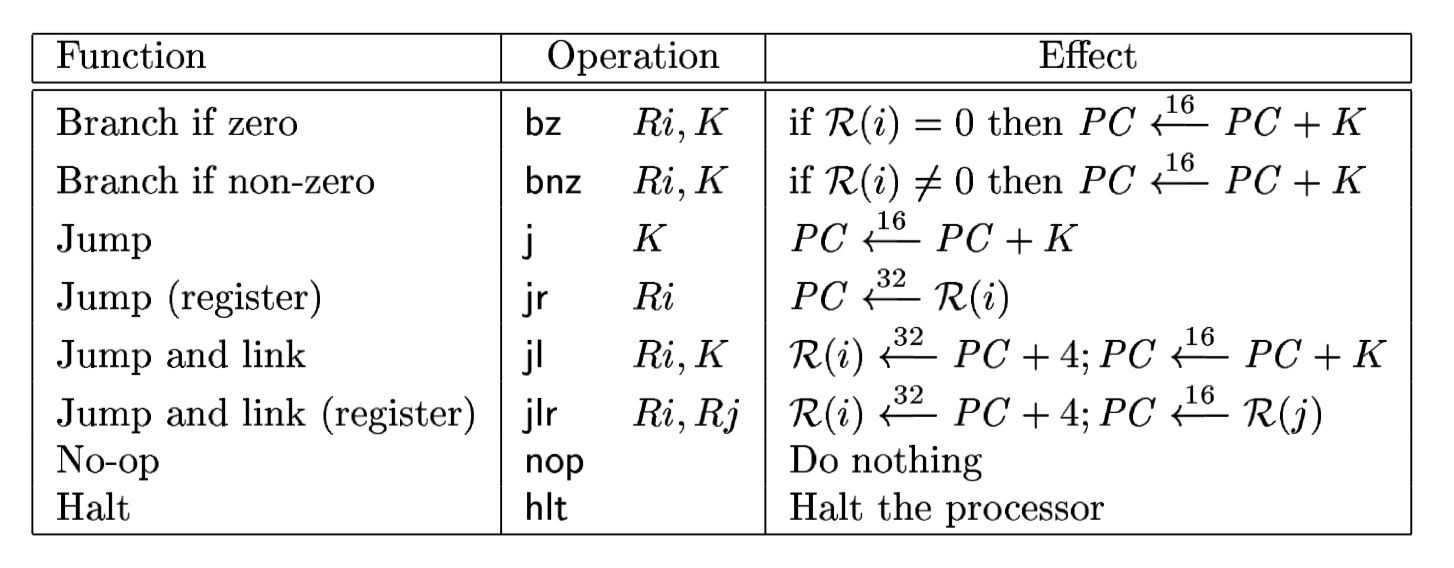 20
Example of MOON
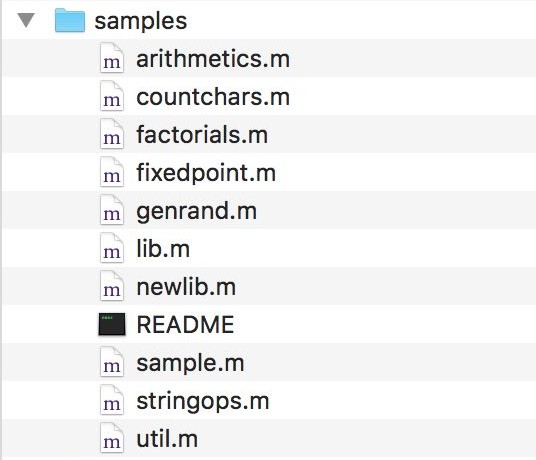 As a first step for using MOON, we consider sample.m file which is the most simple example.
21
Example of MOON
Sample.m Example
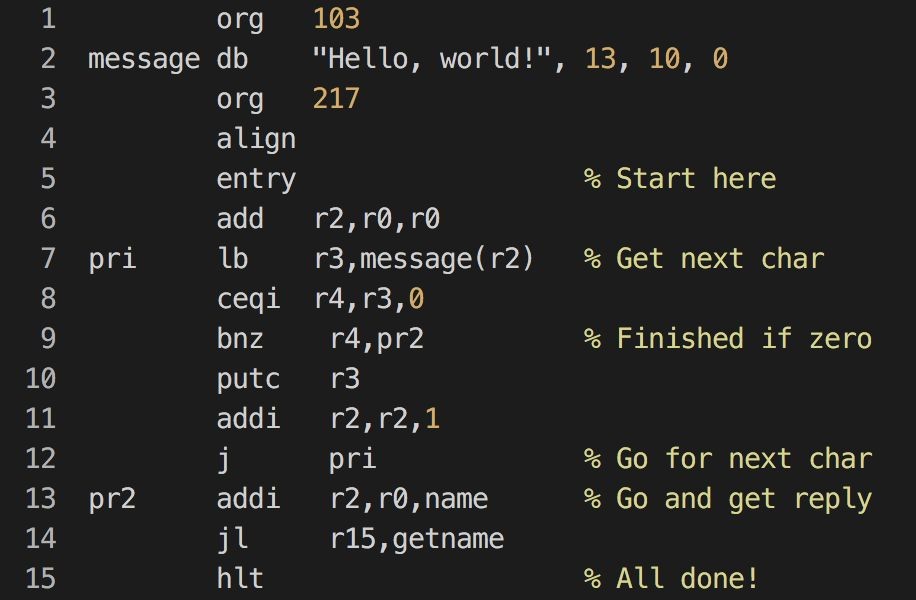 22
Example of MOON
Sample.m Example
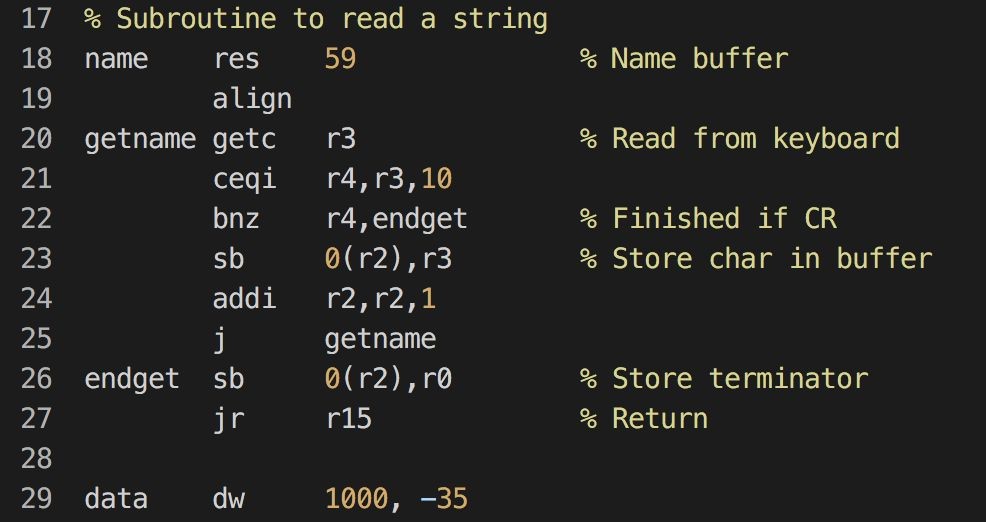 23
Thanks!
24